Rheology of Viscoelastic surfactants and foam in homogeneous porous media
Aarthi Muthuswamy, Clarence Miller, Rafael Verduzco and George Hirasaki
Chemical and Biomolecular Engineering, Rice University


April 23rd, 2012
16th Annual Meeting
Consortium for Processes in Porous Media
1
Scope of study
Polymers are very good mobility control agents
Polymers tend to degrade
High shear
High salinity
Presence of divalent ions
High temperature.
2
Outline
Aqueous properties of Rhodia’s viscoelastic surfactants
Rheological measurements for viscoelasticity
        -Rhodia A in sea water
        -Rhodia B in sea water 
Foam –experimental set up
Foam measurements(screening tests)
          -Foam measurements for Rhodia A
          -Foam measurements for Rhodia B
Remarks
Future work
3
Outline
Aqueous properties of Rhodia’s viscoelastic surfactants
Rheological measurements for viscoelasticity
        -Rhodia A in sea water
        -Rhodia B in sea water 
Foam –experimental set up
Foam measurements(screening tests)
          -Foam measurements for Rhodia A
          -Foam measurements for Rhodia B
Remarks
Future work
4
Viscosity for 0.3 wt% Rhodia ‘A’ in aqueous solution
Viscosity enhances due to the presence of divalent calcium and magnesium salts
5
Appearance of Rhodia ‘B’ 0.3 wt% in DI water after 7 days
Cloudy appearance is noticed.
6
Birefringence in Rhodia ‘B’
Original sample
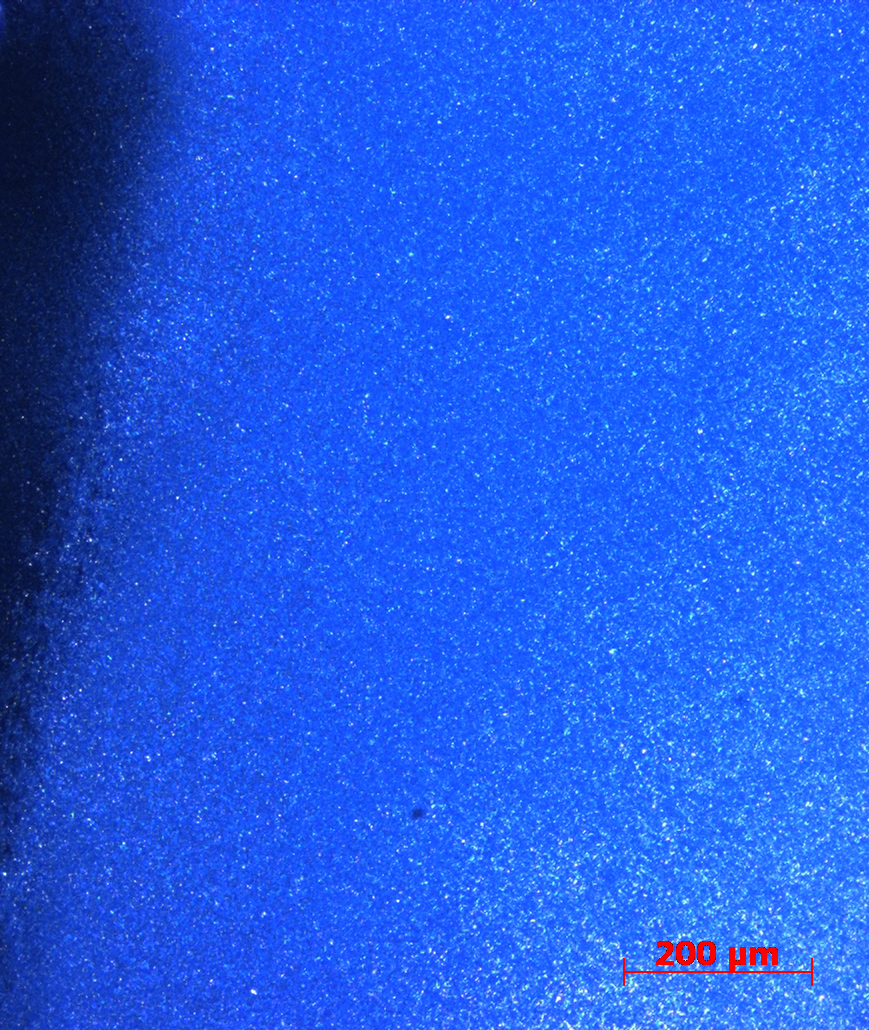 0.3 wt% in DI water after 7 days
7
Viscosity for 0.3 wt% Rhodia ‘B’ in aqueous solution
The viscosity is not affected by the presence of divalent salts
8
Outline
Aqueous properties of Rhodia’s viscoelastic surfactants
Rheological measurements for viscoelasticity
        -Rhodia A in sea water
        -Rhodia B in sea water 
Foam –experimental set up
Foam measurements(screening tests)
          -Foam measurements for Rhodia A
          -Foam measurements for Rhodia B
Remarks
Future work
9
Phase angle measurement
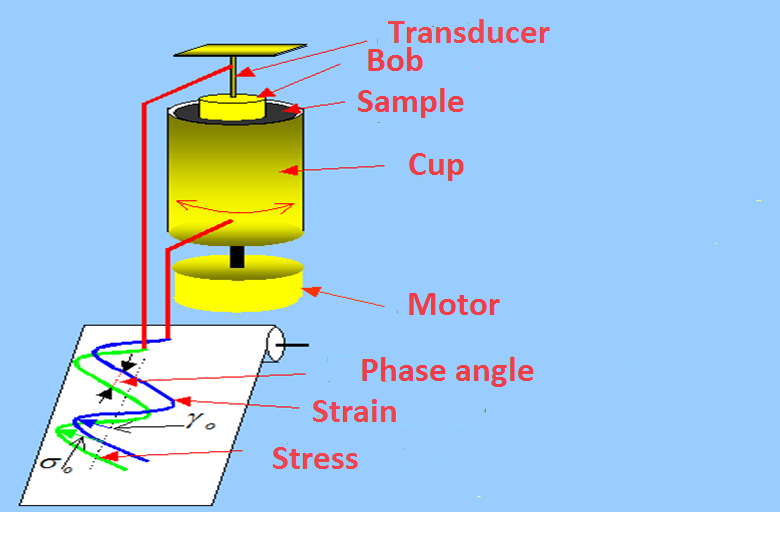 δ
γ
σ
Courtesy :Introduction to Rheology- Texas Tech University
10
Phase angle measurement for elastic and viscous substances
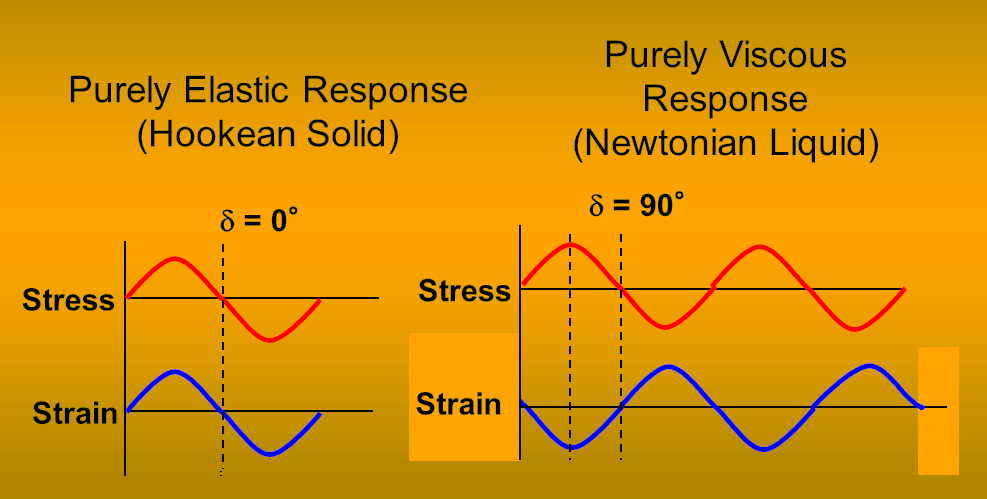 Courtesy :Introduction to Rheology- Texas Tech University
11
Phase angle measurement for Viscoelasticity
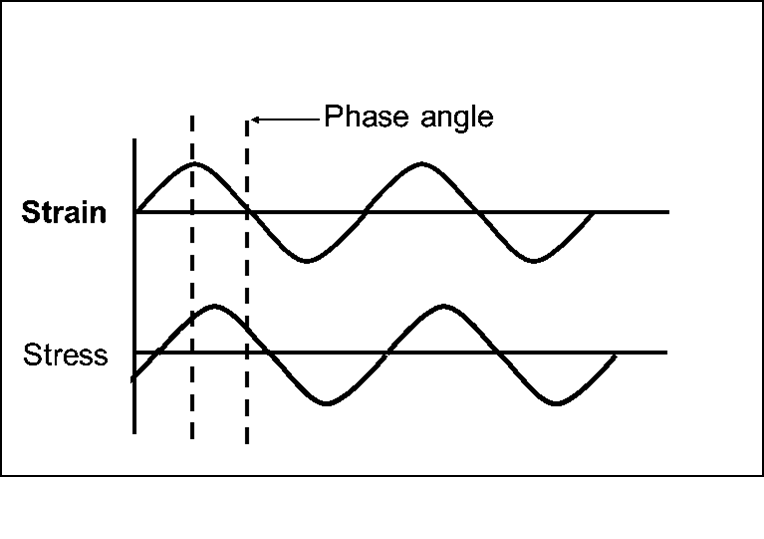 0°<δ< 90°
Courtesy :Introduction to Rheology- Texas Tech University
12
Rhodia ‘A’ 1wt% in sea water
The elastic modulus dominates after a frequency of 8.5 rad/s
Relaxation time is ~0.5 seconds.
13
Rhodia ‘A’ 1 wt% in sea water- Phase Angle
Phase angle measurement lie within  0-90° indicating it is viscoelastic
14
Rhodia A 1wt% in sea water- viscosity
The zero shear viscosity reaches ~300cP
15
Rhodia B 1 wt% in sea water
Elastic modulus dominates throughout the range of study showing how viscoelastic the fluid is
Relaxation time is ~ 3 seconds.
16
Rhodia B 1wt% in sea water- Phase Angle
Phase angle measurement lie within 0-90° showing viscoelastic behavior
17
Rhodia B 1 wt% in sea water- viscosity
Zero shear viscosity predicted by the Carreau model gives a value of ~4000cP
18
Outline
Aqueous properties of Rhodia’s viscoelastic surfactants
Rheological measurements for viscoelasticity
        -Rhodia A in sea water
        -Rhodia B in sea water 
Foam –experimental set up
Foam measurements (screening tests)
          -Foam measurements for Rhodia A
          -Foam measurements for Rhodia B
Remarks
Future work
19
Foam experimental set up
Inlet
Taps
Taps
Co-Injection
Stainless steel sand pack
Outlet
Transducer
Syringe Pump
Transducer
Transducer
Nitrogen gas
Sand: US silica 20-40
Porosity 0.36
Permeability ~80 Darcy
20
Foam Experiment – Rhodia B
Tap 1 midpoint 6 inch from inlet
Tap 2 midpoint 12 inch from inlet
outlet
inlet
Overall ~24 inch
Clean sand US silica 20-40 mesh
Porosity  0.36
Permeability ~ 80 Darcy
Tap 1
6 inch
Tap 2
6 inch
1 wt% in sea water
Foam quality  ~83%
Surfactant flow rate 1.2cc/min
Gas flow rate 6 sccm
21
Foam Experiment – Rhodia A
inlet
outlet
Overall ~24 inch
Sand from previous experiment was cleaned and used.
Tap 1
6 inch
Tap 2
6 inch
1 wt% in sea water
Foam quality  ~83%
Surfactant flow rate 1.2cc/min
Gas flow rate 6 sccm
22
Effluent of foam generated by Rhodia  B
23
Remarks
Rhodia B is more viscoelastic at 1wt% in sea water  compared to Rhodia A at same conditions.
The zero shear viscosity of Rhodia A ~ 300cP
The zero shear viscosity of Rhodia B ~ 4000cP
Rhodia A and B foam strongly in homogeneous porous media
24
Future work
Systematic analysis for the tolerance of these surfactants in the presence of oil.
Conditions under which these surfactants maintain viscoelasticity (temperature, salinity and divalent ion concentration).
Foaming ability of Rhodia viscoelastic surfactants in carbonates using CO2
Foam enhanced oil recovery for high salinity and temperature in cores.
25
Acknowledgement
Maura Puerto

Jose Lopez Salinas

Matteo Pasquali

Processes  on Porous media consortium

Rhodia
26
END
27
Backup Slides
28
Fit the complex viscosity from Maxwell model – Rhodia A
29
Fit the complex viscosity from Maxwell model – Rhodia B
30
Ratio of pressure drops for Rhodia A and B
Rhodia A
Rhodia B
31
Rhodia B effluent foam in the presence of oil
32